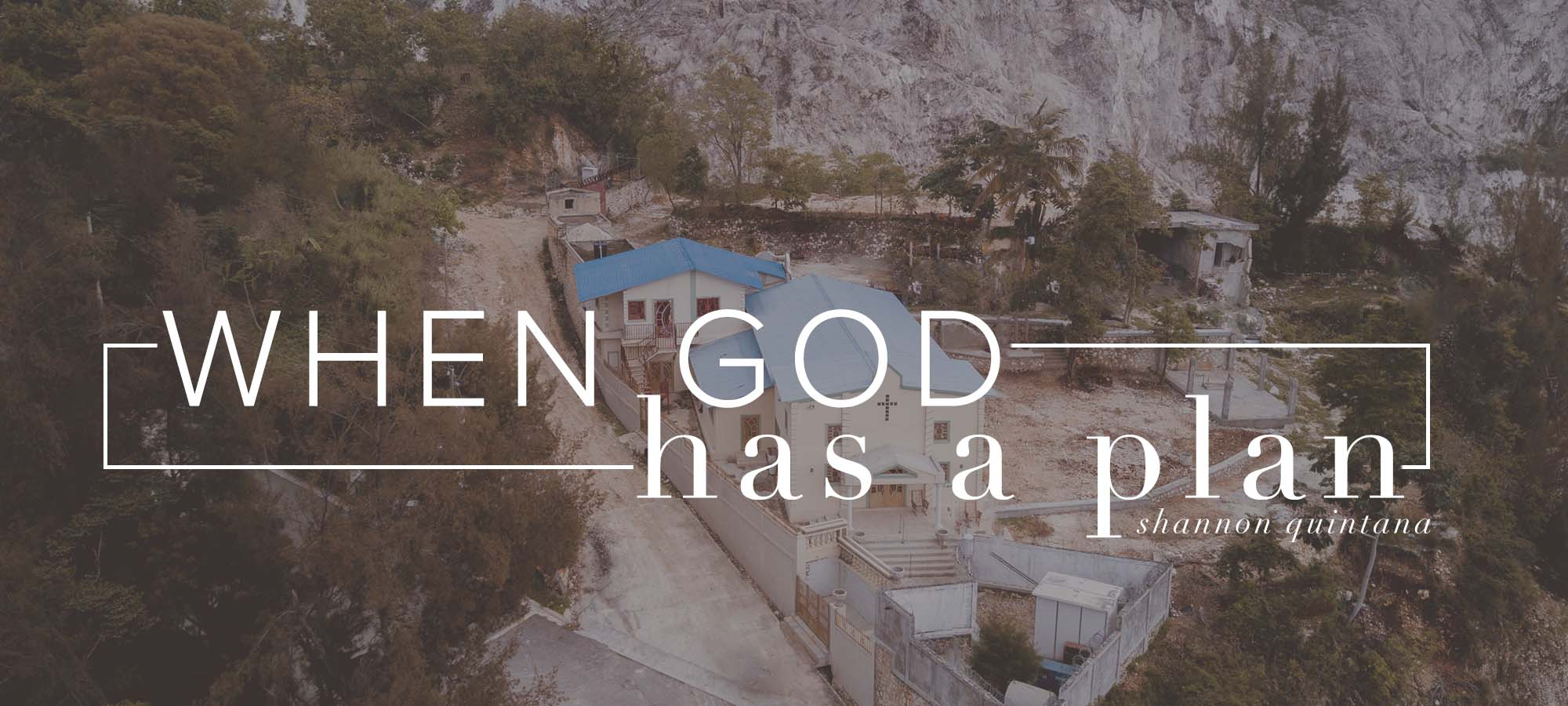 ACTS 26
BACKGROUND: JEWS SET OUT TO KILL PAUL, SENT TO FELIX THE GOVERNOR, LEFT IN PRISON UNTIL FESTUS TAKES OVER, APPEALS TO CAESAR
V1 - “Then Agrippa said unto Paul, Thou art permitted to speak for thyself. Then Paul stretched forth the hand, and answered for himself”
GO AHEAD…. BE A WITNESS
(2) “I think myself happy, king Agrippa, because I shall answer for myself this day before thee touching all the things whereof I am accused of the Jews: (3) Especially because I know thee to be expert in all customs and questions which are among the Jews: wherefore I beseech thee to hear me patiently”
ACTS 9:15 “But the Lord said unto him, Go thy way: for he is a chosen vessel unto me, to bear my name before the Gentiles, and kings, and the children of Israel:
(1) GOD’S PURPOSE MUST BECOME OUR DESIRES!!!
PAUL WAS NOT GOING TO WASTE THIS OPPORTUNITY TRYING TO DEFEND HIMSELF…. HE WAS GOING TO SHARE THE GOSPEL 
DON’T LET THE OPPORTUNITY PASS US BY
MATTHEW 16:13
(13) When Jesus came into the coasts of Caesarea Philippi, he asked his disciples, saying, Whom do men say that I the Son of man am? (14) And they said, Some say that thou art John the Baptist: some, Elias; and others, Jeremias, or one of the prophets. (15) He saith unto them, BUT WHOM SAY YE THAT I AM??
(21) From that time forth began Jesus to shew unto his disciples, how that he must go unto Jerusalem, and suffer many things of the elders and chief priests and scribes, and be killed, and be raised again the third day. (22) Then Peter took him, and began to rebuke him, saying, Be it far from thee, Lord: this shall not be unto thee.
(23) But he turned, and said unto Peter, Get thee behind me, Satan: thou art an offence unto me: for thou savourest not the things that be of God, but those that be of men.
(2) GOD WILL BRING GOOD OUT OF BAD!! PAUL SEEN AN OPEN DOOR!!!
GEN 50:20 “But as for you, ye thought evil against me; but God meant it unto good, to bring to pass, as it is this day, to save much people alive”
ROM 8:28 “And we know that all things work together for good to them that love God, to them who are the called according to his purpose”
JER 29:11 “For I know the thoughts that I think toward you, saith the LORD, thoughts of peace, and not of evil, to give you an expected end”
ISA 55:8 “For my thoughts are not your thoughts, neither are your ways my ways, saith the LORD. For as the heavens are higher than the earth, so are my ways higher than your ways, and my thoughts than your thoughts”
ACTS 26
(24) And as he thus spake for himself, Festus said with a loud voice, Paul, thou art beside thyself; much learning doth make thee mad. (25) But he said, I am not mad, most noble Festus; but speak forth the words of truth and soberness. hidden from him; for this thing was not done in a corner.
(26) For the king knoweth of these things, before whom also I speak freely: for I am persuaded that none of these things are hidden from him; for this thing was not done in a corner. (27) King Agrippa, believest thou the prophets? I know that thou believest. (28) Then Agrippa said unto Paul, Almost thou persuadest me to be a Christian.
(29) And Paul said, I would to God, that not only thou, but also all that hear me this day, were both almost, and altogether such as I am, except these bonds.